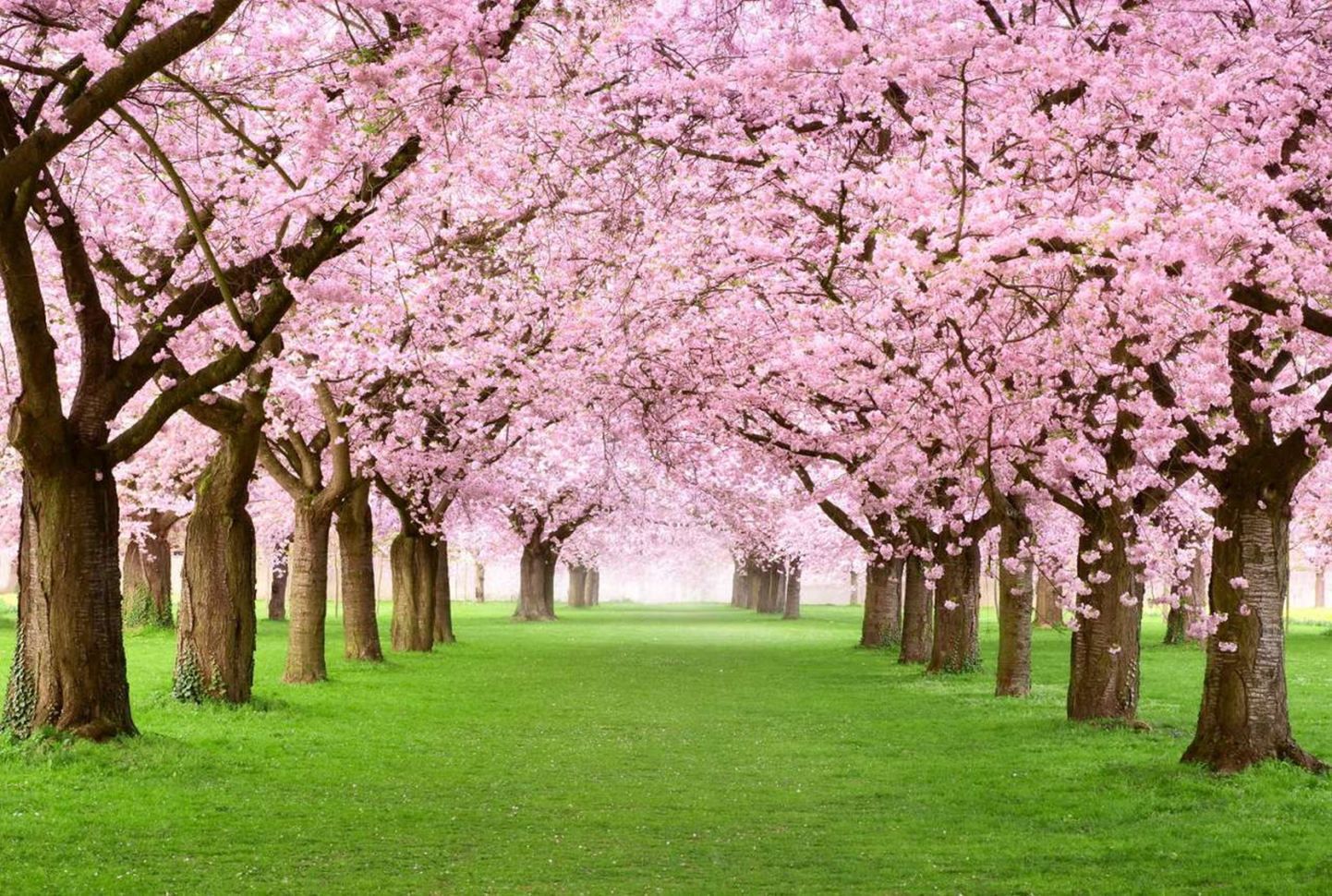 Příroda venku
Srnka
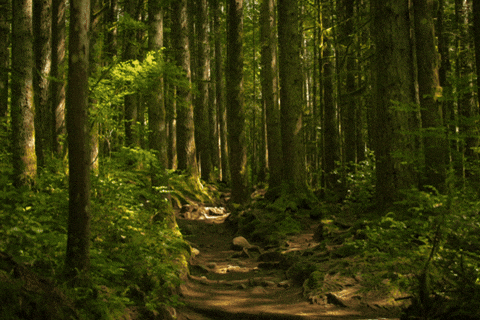 Les a domov pro zvířatka
Srnka obecná
Je malý 
Dosahuje hmotnosti mezi 15-30kg
Na rozdil od srnce se liší .
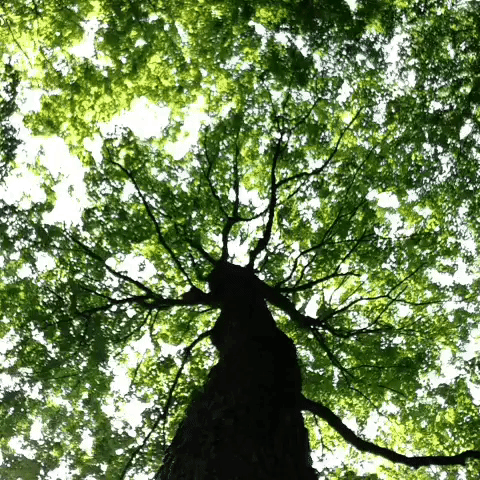 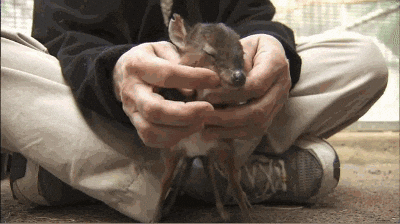 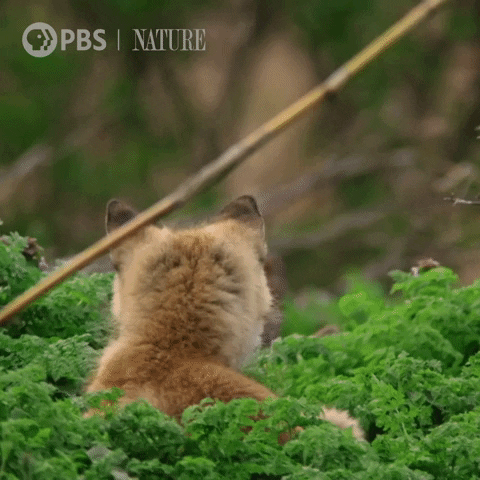 liška
je nejrozšířenější divoce žijící zástupce šelem  

 měří 100 až 140 cm
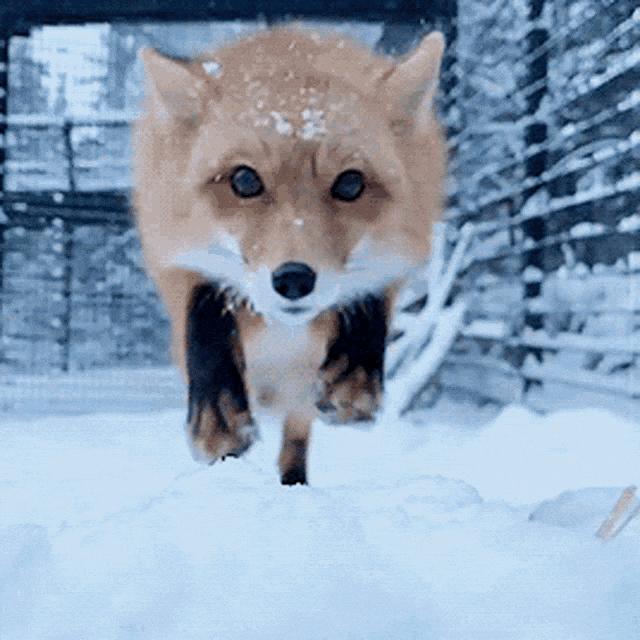